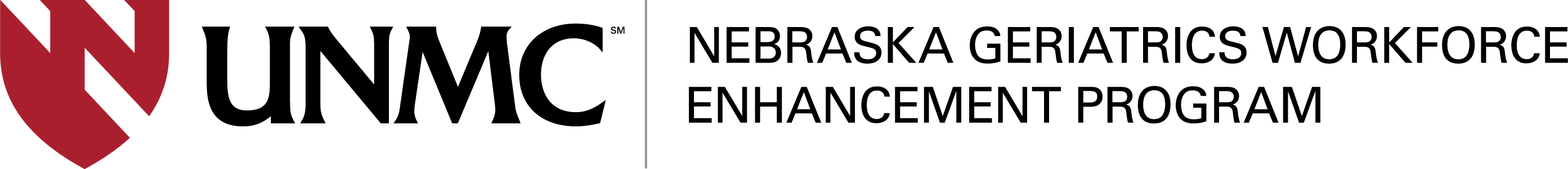 Geriatrics Case Conference
Behavioral and Psychological Symptoms of Dementia
Thomas Magnuson, MD
December 3rd, 2020
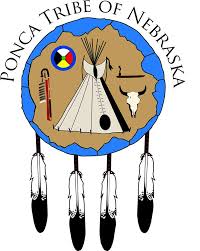 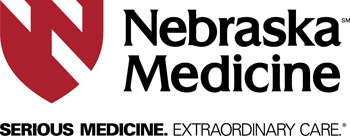 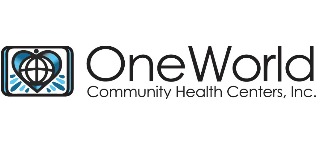 This program is supported by the Health Resources and Services Administration (HRSA)of the U.S. Department of Health and Human Services (HHS) as part of an award totaling 751,695.00 with 0% financed with non-governmental sources. The contents are those of the author(s) and do not necessarily represent the official views of, nor an endorsement, by HRSA, HHS, or the U.S. Government. For more information, please visit HRSA.gov.
Behavioral and Psychological Symptoms of Dementia
Thomas Magnuson, M.D.
Associate Professor
Division of geriatric  of Psychiatry
UNMC
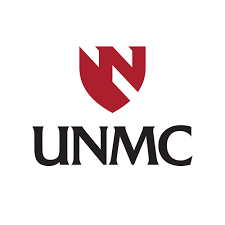 Dementia Symptoms
Primary dementia symptoms
Memory loss
In many cases the presenting symptom
Plus other symptoms
Communication problems
Failure of the senses	
Motor difficulties
Executive errors
Changed personality
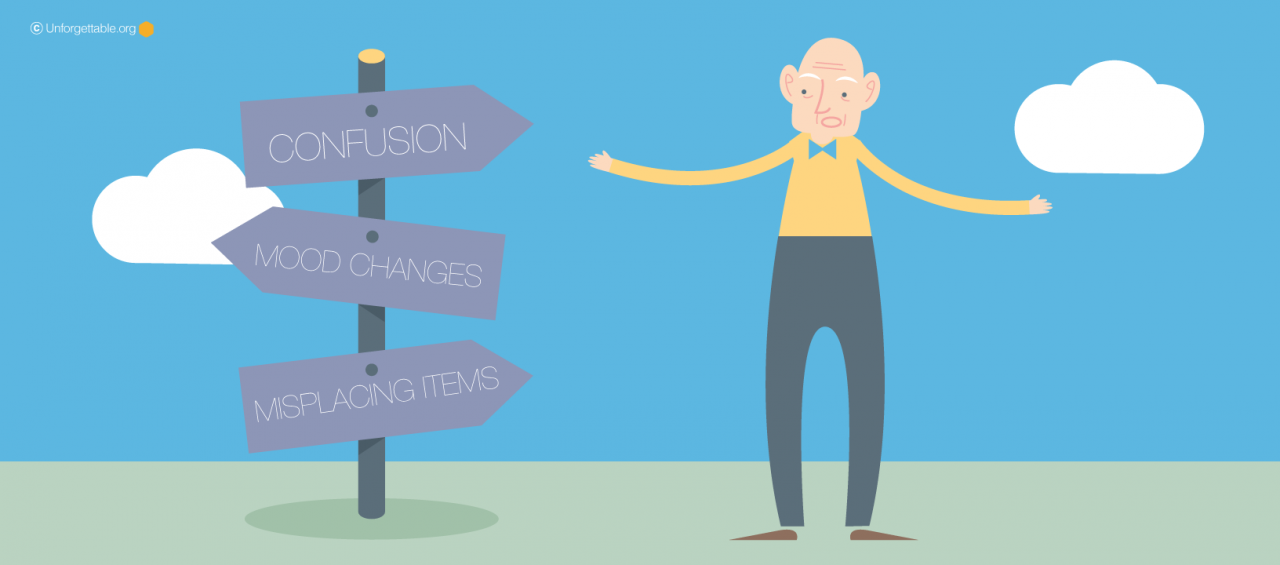 Behavioral and Psychological Symptoms of Dementia (BPSD)
Secondary symptoms
Depression
Psychosis
Aggression/Agitation
Disruptive vocalizations
Anxiety 
Apathy
Night-time behaviors
Hypersexuality
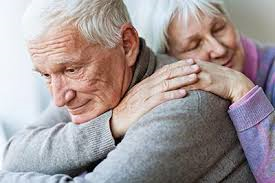 Behavioral Problems
Pervasive
80-90% of all dementia patients will have at least one behavioral problem 
Agitation 25-87%
Restlessness  40-60%
Aggression 11-46%
Positive correlation 
severity of dementia and behavioral problems
13.8-37.5% mild
62.5-66.5% severe
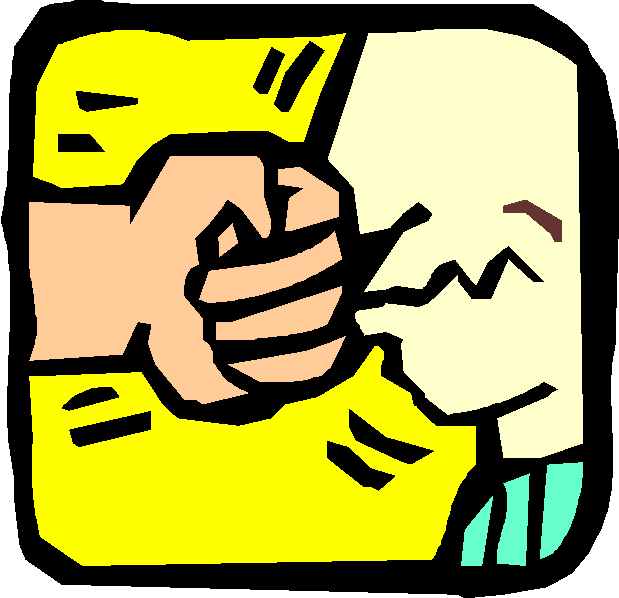 Behavioral Problems
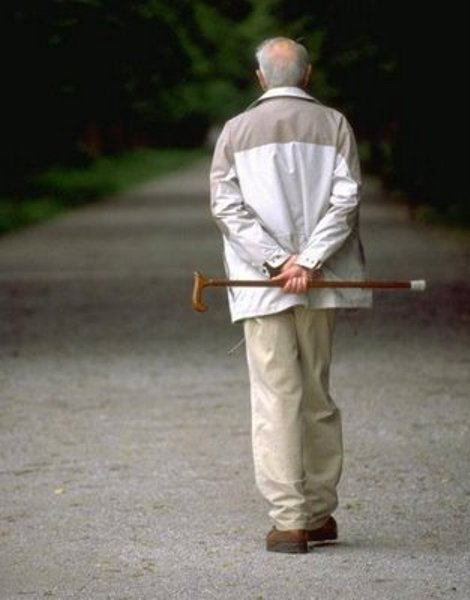 Agitation
Wandering
18-50%
Hypersexuality
2-7%
Disruptive vocalizations
11-47%
Hoarding, stealing
15-22%
Disrupted sleep cycle
25-35%
Resistance to daily cares 
13%
Behavioral Problems
Often lead to placement
Nearly 60% of demented patients at home have at least one behavioral symptom
The prevalence of behavioral symptoms increases as the patient’s cognitive impairment worsens
Direct link between level of cognition and nursing home placement
Dementia-related behaviors as predictor
Usually cited as a leading reason for admission
46% in Buhr GT, et al. (2006)
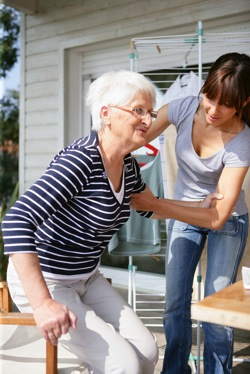 Behavioral Problems
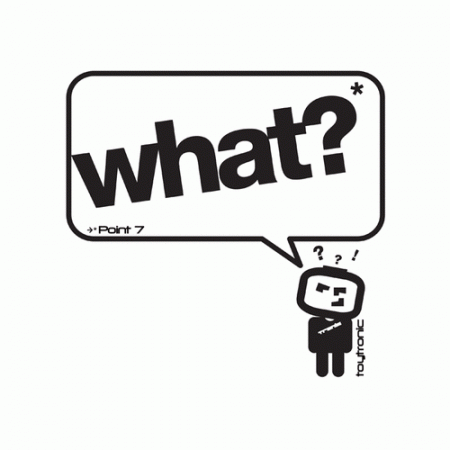 A variety of etiologies
Medical 
Acute onset
UTI, hyponatremia, pneumonia, fracture
Chronic changes
CHF, COPD, pain from arthritis
Pharmacologic/Substance
Anticholinergic medications
Corticosteroids
Alcohol  
Psychiatric
Depression, anxiety and psychosis
Due to dementia
Psychiatric
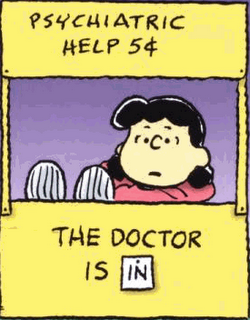 Mood
Depression, hypomania, mania
25-50% of patients with dementia will develop depression from the dementia
50% of Nursing Home residents have depression
Much, but not all is from dementia
Anxiety
Generalized to more specific presentations
29-44% of demented patients will have anxiety
Psychosis
Hallucinations and delusions
20-50% prevalence
Basic Approach
Information gathering
History 
No one became borderline at 75 years old
Paramount 
Didn’t your mother ask what you did to make your brother sock you?
Human nature to think it was not caused by anything I did
Data
MAR, nursing notes, behavioral sheets
Context of the problem
The reporter’s questions
“who, what, when…
Just calling on this shift
Call back and ask the evening shift
They must be very specific
“All the time” means we don’t know
Dysfunctional or distressing
Non bothersome hallucinations are not treated
Neither are life-affirming delusions
Not dysfunctional for the nursing staff
Having trouble with toileting is an educational issue
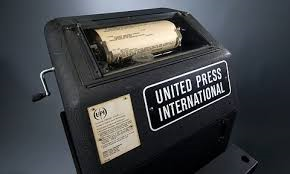 Basic Approach
Be wary of suggestions on faxes
By people who are well-meaning, but uniformed
“Seroquel 50 mg a day. Yes or No?”
Inpatient psychiatry
Vacation for the staff
Threats to families of eviction
Look a lot different in the ED
Once they get there they do not have to take them back…
Defer dementia patients
Placement issue
Be wary of small town hospitals
Return on mucho meds
Stay until their insurance runs out 
Low-hanging fruit from a reimbursement standpoint
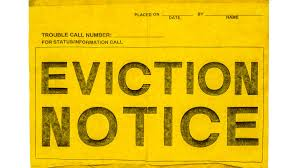 Basic Approach
Nonpharmacologic
Have resources available to pass on to the staff
Multiple sources these days
https://www.unmc.edu/intmed/divisions/geriatrics/education/resources/dementia.html
Need a nonpharmacologic treatment plan
Pharmacologic
Know what your target symptoms are
Not much definitive information that anything works
Safety issues abound
Medication has a place
Constant reassessment for tolerance, safety, efficacy
Start low, Go slow
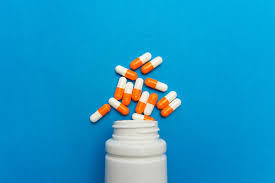 Basic Approach
At home
Caregiver burden
Resources to aid lessen burden
Who is the actual patient?
Capacity of the caregiver
Formal and non-formal network of services
When to move the patient
Relieve the family of guilt
This is a MEDICAL decision
Prevent more rapid deterioration
Where to move the patient
Don’t be fooled by furniture
Wallet biopsy
Ambulatory, younger, aggressive demented males
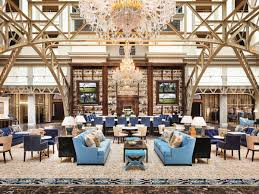 Have specific questions?
Curbside
You are paying my salary
Discuss options, care plan
tmagnuson@unmc.edu
402-552-6007
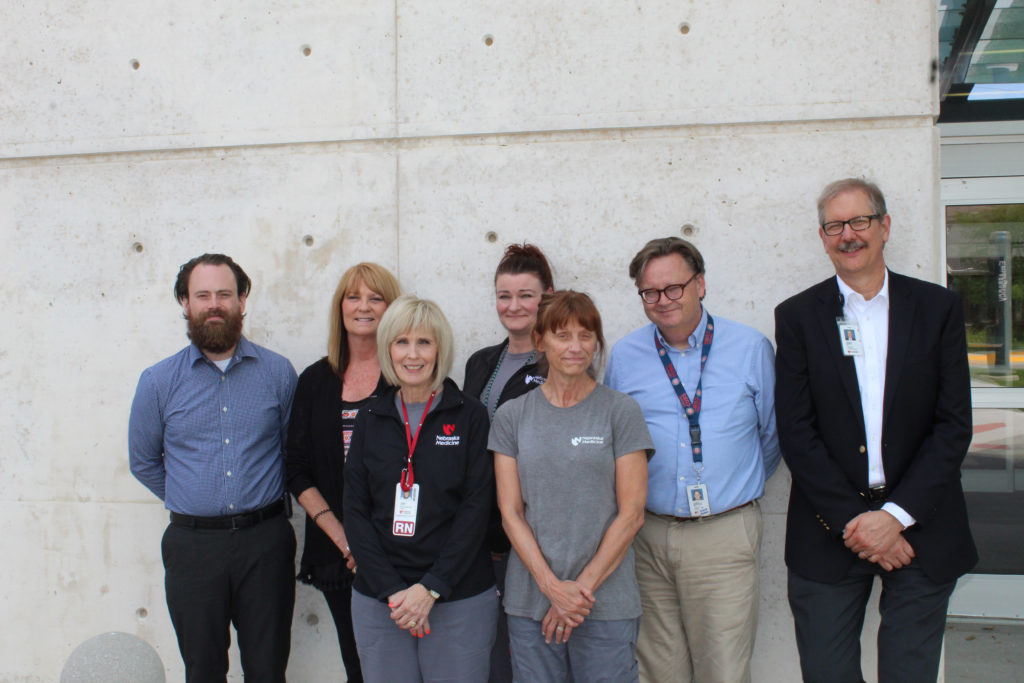 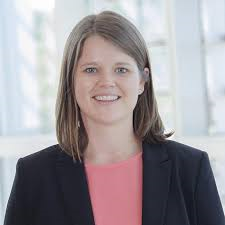